FORMATION MENTOR D’URGENCE
29 mai 2020

- Apports de la psychologie -
֍֍֍֍֍֍

Cynthia ROVELAS
Psychologue de l’Éducation nationale
Spécialité Éducation, développement et conseil en orientation scolaire et professionnelle
CIO SUD BASSE-TERRE

André POTDEVIN
Inspecteur Éducation nationale
Circonscription Gosier-Abymes
CONTEXTE

Crise sanitaire inédite qui impose de réinventer le vivre ensemble, recréer du lien social, être présent
L’école à distance 
Le décrochage, pourquoi ? Quelles solutions ?
Le mentorat : formation d’urgence
OBJECTIFS

De la posture d’accompagnant à la relation de confiance avec le jeune et sa famille
La question de la confiance en soi ou de l’estime de soi en construction chez le jeune
De la problématique de la motivation aux pistes possibles d’accompagnement
AXES DE TRAVAIL
les jeunes échangeront avec leur mentor 
aide au travail scolaire
accompagnement dans la méthodologie 
organisation de travail
ressources culturelles additionnelles 
espace d’échange pour arriver à se projeter
« La confiance en soi, c’est quand on peut faire tout seul sans avoir peur ! » Lili, 10 ans
les enfants sont tous différents 
mais tous capables…
De la posture d’accompagnant à la relation de confiance avec le jeune et sa famille

Rôle différent que celui de l’enseignant (contenus pédagogiques, évaluations) et des parents (autorisations, respect de l’intimité), l’objectif est de rendre le jeune autonome, responsable de sa réussite.

Rôle d’accompagnant

Recherche de l’alliance de travail dans la relation, quel est le projet d’accompagnement ? S’interroger constamment sur ce que je cherche à faire, en adéquation avec les besoins du jeune.

Attitude de bienveillance, d’écoute et de fiabilité (chasser les préjugés), confidentialité.

Planification du 1er RDV déterminante : préparer votre présentation, les informations utiles  à votre accompagnement (questions ouvertes).

Discuter avec le jeune et ses parents, parler de la crise COVID19 (ressentis, rassurer) évaluer les besoins prioritaires, et fixer des objectifs.

Fixer le calendrier des rencontres et, définissez le canal de communication (tél, visio, ...). Ressources à télécharger sur le KIT . Et conclure l’appel.
Comment identifier les besoins et les freins ?

Et fixer les objectifs ?
Identifier les besoins
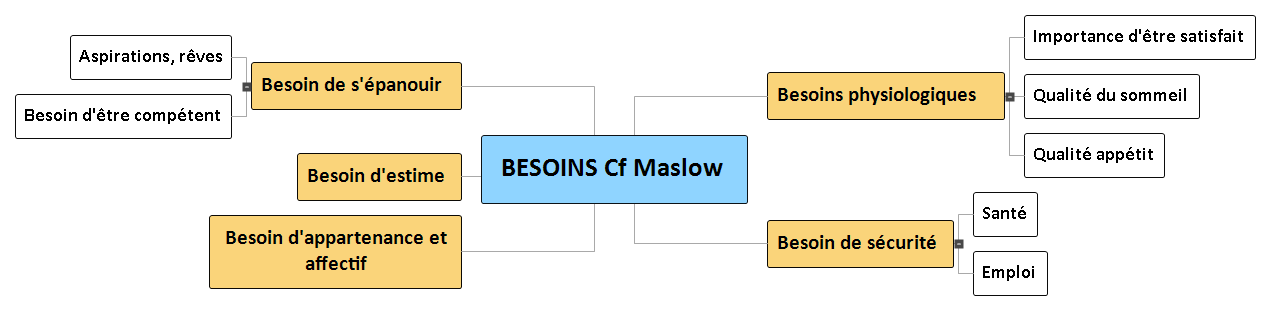 Estime de soi…motivation…projection…
Quelles représentations ?
Définition : - Estimer verbe transitif : « juger, déterminer la valeur de quelque chose » ; « faire cas de » d’après le latin classique aestimare « évaluer, apprécier ». - Estime nom féminin : « estimation du prix, de la valeur de quelque chose » ; d’extime « de valeur, méritant la considération ».  Valorisation affective. Appréciation positive à l’égard d’une personne ou d’une chose qui mérite l’admiration, un certain respect d’ordre intellectuel ou moral ; tendance à lui accorder beaucoup de prix. Estime et/ ou admiration, confiance, mépris, respect, sympathie, vénération.- Sentiment favorable que l’on attache, témoigne à une personne de valeur  et à ses qualités.  - Soi : pronom personnel réflexif 3e pers.  - famille d’une racine indoeuropéenne marquant l’appartenance d’un individu à un groupe social.
conscience de soi, perception de soi, concept de soi, représentation de soi, image de soi, voire d'identité, ... 
A priori, l'ensemble de ces termes a pour intérêt principal de définir le soi en tant que construction psychique complexe, mettant toutefois différemment en valeur certains mécanismes sous-jacents. L'estime de soi est généralement définie comme L'évaluation globale de La valeur de soi en tant que personne, c'est-à-dire Le degré de satisfaction de soi-même. Ainsi, elle donne une tonalité affective à l'identité personnelle et, à ce titre, elle est L'un des fondements de L'image de soi. 
Elle oriente la prise de conscience de soi et de La connaissance de soi par L'appréciation positive ou négative que le sujet porte sur lui-même. Cette évaluation de soi ne se fait pas uniquement par l'intermédiaire de la connaissance de soi car l'important n'est pas ta réalité des choses, mais la conviction que l'on a d'être porteur de qualités ou de défauts, de potentialités ou de limitations (André & LeLord, 1999).
Estime de soi 
Estime de soi ≠ confiance en soi
Selon Gustave-Nicolas Fischer, l’estime de soi peut-être décrite comme l’importance qu’un individu s’accorde par rapport aux autres, grâce à laquelle il se situe dans la structure sociale. Elle apparaît comme une évaluation de notre identité, elle permet de définir notre rôle dans les interactions sociales.
3 facteurs déterminent l’estime de soi
- Nos aspirations, nos réalisations personnelles
- L’approbation sociale, l’opinion des autres, notre réputation
La croyance en notre capacité à maîtriser les choses : plus nous avons un contrôle interne important  (Cf. Rotter) et,  plus nous progressons
Comment construit-on l’estime de soi ? 
Comment reconnaît-on sa propre valeur à travers les divers âges de la vie ? 
Est-ce un état stable une fois supposé atteint ? 
est-il remis en cause en fonction des épreuves, des expériences de vie ? 
Comment être certain d’avoir une juste estime de soi  ? 
Comment ne pas avoir un ego sur-dimensionné  ? 
Ou être dans une sous-valorisation constante ? 

Ces questionnements sont aussi vrais pour les adultes que pour les enfants…
Place de l’estime de soi dans la construction de la personne… L’estime de soi est indispensable pour se construire : Elle est à la base de la construction de la personnalité. Si elle se consolide au fil des expériences de la vie, elle n’en est que renforcée si l’on grandit dans un environnement stable, où l’on se sent en sécurité, où l’on est approuvé (soutenu). Le poids du regard d’autrui est un facteur puissant d’une bonne ou mauvaise estime de soi. Elle « s’entretient et se répare ». (C. André et F. Lelord)Il se joue donc bien un rôle à ce niveau… Le mentor
Chez l’enfant, l’estime de soi est étroitement liée au regard porté par le groupe social, au sentiment d’approbation par autrui, à l’insertion ou non dans un groupe …
l’estime de soi est étroitement liée à la sensibilité de chacun 
à la réussite ou à l’échec
au sentiment de fierté ou de honte
Dès l'âge de 8 ans (cf. Harter, 1998), les enfants distinguent cinq domaines qui représentent dès Lors Les différentes composantes de l'estime de soi 
les compétences dans Les domaines scolaire, athlétique et relationnel, l'apparence physique et la conduite. 
Ces dimensions ne se distribuent pas de façon homogène : un enfant peut se sentir fort dans un domaine et moins dans un autre. 
Le jugement que l'enfant porte sur lui dépend de l'importance accordée à ces différents aspects à la fois par lui-même et par son entourage. 
Se sentir peu compétent en sport, par exemple, n'affecte pas Le sentiment global d'un enfant si ce domaine n'est pas considéré, ni par lui, ni par son entourage, comme une valeur essentielle. 
Cependant, lorsque le sentiment d'incompétence touche l'école qui représente un domaine particulièrement valorisé, l'estime de soi risque d'être ébranlée…
L’enfant anticipe un chemin de désir, une envie de savoir, le goût des autres... Grâce à ce point d’idéal qui est son horizon et fixe un courage et un destin. S’estimer c’est se reconnaître capable d’endosser ce pari d’une vie.  C’est le message socratique : « Prends soucis de toi-même » qui, répétons le, n’a rien à voir avec le culte du Moi mais qui est invitation à trouver ce qui en soi même choisit l’ouverture à la vie. Les enfants ont des réponses variées face à cette exigence intérieure. Certains, entourés de bonnes fées dès leur berceau ne semblent poser aucune difficulté et croquent la vie à pleine dent. D’autres, faute d’un regard préalable bienveillant, marquent le pas et se font hésitants au moment des premiers apprentissages. D’autres encore passent par de vraies dépressions, perdant tout sentiment d’estime à l’égard d’eux mêmes…Il faut être très attentifs à cette atteinte à l’estime de soi chez un enfant car la symptomatologie est souvent trompeuse. L’Enfant turbulent ou sans attention et agité est dans certains cas un enfant dévalorisé.
Comment alors l’ACCOMPAgnant(e) peut-il /elle aider chaque enfant à se construire du point de vue symbolique, l’accompagner pour se dépasser et intégrer sa propre histoire pour « découvrir un nouveau continent » comme le relate Boris Cyrulnik ? 
Sortir de la honte de son origine est un des maillons fort de l’estime de soi. C’est contribuer à faire sortir l’enfant de la haine, nous dit car Boris Cyrulnik : « Haïr, c’est demeurer prisonnier du passé. Pour s’en sortir, il vaut mieux comprendre que pardonner ». 
Des stratégies symboliques sont des chemins pour accéder à une meilleure compréhension de soi et des autres (musique, arts, littérature, …)
Rassurer l’enfant passe également par la construction de mode relationnel avec ses pairs, avec les adultes référents.
C’est aussi lui permettre de d’accéder à la pensée l’autre, et au mode symbolique, indispensable pour entrer dans l’abstraction nécessaire aux apprentissages fondamentaux
Il n’y a pas de trucs ou de potions magiques !il faut savoir respecter les rythmes de l’enfant, ses inhibitions, ses doutes qui sont aussi de hautes questions. 
Importance d’accepter l’enfant tel qu’il est et offrir du soutien et de l’accompagnement dans ses échecs et aussi dans la réparation de ses erreurs pour lui prouver qu’il a le droit à l’erreur.
« Pour atteindre à la grandeur, l’homme doit nécessairement passer par sa propre petitesse » a écrit Franz Kafka. Les intervenants, accompagnants doivent aider l’enfant à trouver sa propre valeur, mais ils ne doivent pas LA lui dicter. L’estime de soi est un trait inaliénable de l’enfant, la métamorphose de son moi idéal en idéal du moi.
Estime de soi et rôle de l‘Accompagnant(e)
Pour maintenir ou susciter L'émergence d'une estime de soi positive, L'attitude de l‘Accompagnant(e) est également un paramètre important. 
Les conditions relationnelles constituent un élément primordial permettant de créer des conditions favorables au développement d'une estime de soi positive. 
Un enfant qui, face à des obstacles, a tendance à se dévaloriser, a sans doute besoin d'être soutenu et encouragé dans ses efforts par des feed-back positifs. 
À ce sujet, Purkey (1988) précise que l‘Accompagnant doit croire à la réussite des enfants qu’il suit. 
En leur communiquant cette attitude, les chances de succès augmentent. 
Toutefois, ce n'est pas en les couvrant de félicitations qui, bien qu'elles partent d'une bonne intention, manquent parfois d'authenticité qu'on renvoie une image valorisante à l'enfant. 
À force d'être répétés, ces éloges se vident de leur sens et risquent de faire naître chez l'enfant des doutes sur la crédibilité du message ou de son interlocuteur. 
L'estime de soi est davantage nourrie lorsqu'un enfant est écouté, pris au sérieux et traité avec respect.
Voici dix points de vue qui soulignent l'influence positive de l'estime de soi 

1) L'estime de soi nourrit notre besoin d'être reconnu et notre besoin d'estime et de respect, cela évite d'extorquer une reconnaissance par La négative. C'est L'aspect principal sur lequel nous pouvons agir . 
Nous pouvons cultiver une approche positive de chacun, renvoyer souvent du feedback positif et reconnaître les efforts. Nous pouvons aussi distinguer la personne de son comportement ou de ses capacités pour, dans un respect profond de chacun, travailler à l'amélioration des apprentissages sans juger la personne de l'enfant ou sans prendre, personnellement, ombrage des maladresses du jeune apprenant. 
2) Si l'enfant se sent important, s'il vaut quelque chose à ses yeux, il aura davantage de confiance pour être constructif et d'assurance dans la vie, dans Les projets, dans Les autres. 
3) La blessure d'amour-propre (le regard des autres) se soigne par l'estime de soi et, non pas par La revanche ou La compétition qui n'aident pas à s'en sortir, bien au contraire.
4) Si l'enfant se vit comme important, s'il vaut la peine, il va plutôt parier sur la vie, ne pas se mettre en danger ou se détruire en entrant soit dans la violence qui est destructrice, soit dans les retombées ou conséquences de La violence qui sont du côté de L'exclusion sociale.

5) Si l'enfant a confiance en soi, il aura davantage confiance dans Les autres, pairs et adultes, et prendra Le risque de L'ouverture aux autres, de La coopération.
6) Quand l'enfant s'estime, il peut aussi estimer Les autres et construire des relations égalitaires, Le contraire étant très  difficile. 
7) Les colères et rancœurs que L'enfant recycle au présent disparaissent proportionnellement à l'estime de soi. 
8) L'estime de soi nous donne la force de sortir des schémas prédéterminés dans nos scénarios de vie, de notre histoire, d'une certaine fatalité qui nourrit la violence.
9) Une estime de soi bâtie permet à l'enfant de développer son libre esprit critique, une force personnelle pour ne pas suivre L'influence du groupe dominant quand celui-ci se définit par une culture violente ou un rejet du bon élève ou de celui qui est différent. 
10) L'estime de soi permet à l'enfant d'être en contact avec toutes ses émotions, pas seulement celles qui sont Liées à la colère et à son agressivité, ce qui le conduit à développer de l'empathie, à pouvoir considérer l'autre comme un sujet et non, comme dans la violence, comme un objet.
Problématique de la motivation scolaire
Selon Viau (2009), la motivation est « un phénomène qui tire sa source dans des perceptions que l’élève a de lui-même et de son environnement, et qui a pour conséquence qu’il choisit de s’engager à accomplir l’activité pédagogique qu’on lui propose et de préserver dans son accomplissement, et ce, dans le but d’apprendre » 
C’est une dynamique motivationnelle. La perception de l’intérêt de l’activité (le sens), de la compétence à réaliser la tâche (capacité), et de sa contrôlabilité vont déterminer le niveau d’engagement cognitif et la persévérance dans l’apprentissage
Hackman et Oldham insistent sur le contenu de la tâche. Il faut créer du sens, de l’intérêt.
Comment motiver ? Quelques leviers.

Modifier les émotions négatives : donner des techniques
Se faire confiance : erreur et bienveillance, esprit de croissance « je vais y arriver »
Adopter la méthodes des petits pas « sé on grèn diri ka fè on sak diri »
Faire prendre conscience à l’enfant de ses forces
Développer l’autonomie dans les apprentissages
Stimuler le plaisir d’apprendre en variant les manières de travailler
Donner la capacité de s’exprimer ? Exprimer ses émotions, ses pensées et ses besoins, afin d’identifier les freins et obstacles pour les surmonter
Identifier les freins
Environnement : Où et quand apprenez-vous ? Travaillez-vous de manière efficace ? Avec qui ? Peut-on améliorer ?
Comportement : Que faites-vous ? Comment ?
Capacités : Comment vous vous organisez ? Que pouvez-vous améliorer ? Qu’avez-vous appris ?
Croyances : Qu’est-ce qui est important pour vous ?
Identité : Comment vous vous définissez ?
Spirituel : Pourquoi vous travaillez ? (sens de l’école) Qu’est-ce qui vous rend fièr(e) ?
Les émotions et pensées négatives : Comment vous sentez-vous ? Que pensez-vous de votre travail ?
La motivation intrinsèque : quels sujets pour l’enfant ?
L’importance de la motivation qui correspond aux intérêts spontanés, naturels de l’enfant Les activités proposées doivent rejoindre sa curiosité et ses intérêts personnels. 
Il s’agit donc de consacrer du temps, au début du processus d’aide, pour faire connaissance avec l’enfant et mieux cerner ses intérêts. L’accompagnant pourra ensuite adapter des tâches, des activités, des supports, des modalités de travail, etc… correspondant à ses motivations personnelles. 
Il est également possible de laisser le choix à l’enfant de l’objectif, de l’activité ou des modalités de travail. L’autodétermination correspond à la possibilité de pouvoir effectuer un choix et elle est toujours très favorable à l’engagement de l’enfant dans la tâche – justement parce qu’elle touche sa motivation… 
« Le sentiment d’avoir une certaine maîtrise de leur environnement et de participer aux décisions qui les concernent a généralement une grande influence sur la motivation des individus»
D’autre part, encourager l’autodétermination, c’est considérer l’enfant comme acteur du projet.
Fixer des objectifs partagés, apporter des ressources

Court terme 
Moyen terme 
Long terme 

Alliance de travail : engagement/contrat
Est-ce que tu es d’accord avec ce fonctionnement ?
Es-tu prêt à t’engager ?
Techniques pour fixer les objectifs

Selon Locke et Latham, importance de la fixation des objectifs et des feedback, afin de réajuster pour motiver

→ Technique pour fixer des objectifs SMART
S = Spécifique (quel chapitre ?)
M = Mesurable (Combien de temps ? évaluation)
A = Accepté (possible pour moi)
R = Réaliste (avec les moyens dont je dispose)
T = Timing (pour une date et heures précises)

→Technique feed back du DESC 
D = Décrivez les faits
E = Exprimez votre ressenti
S = Suggérez des solutions
C = Conséquences positives

Débriefing : Qu’as-tu appris? qu’est-ce qui te pose problème ? Que comptes-tu faire pour régler le problème ?
Comment apprendre à apprendre ? Le sens de l’école
M
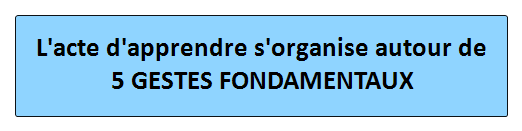 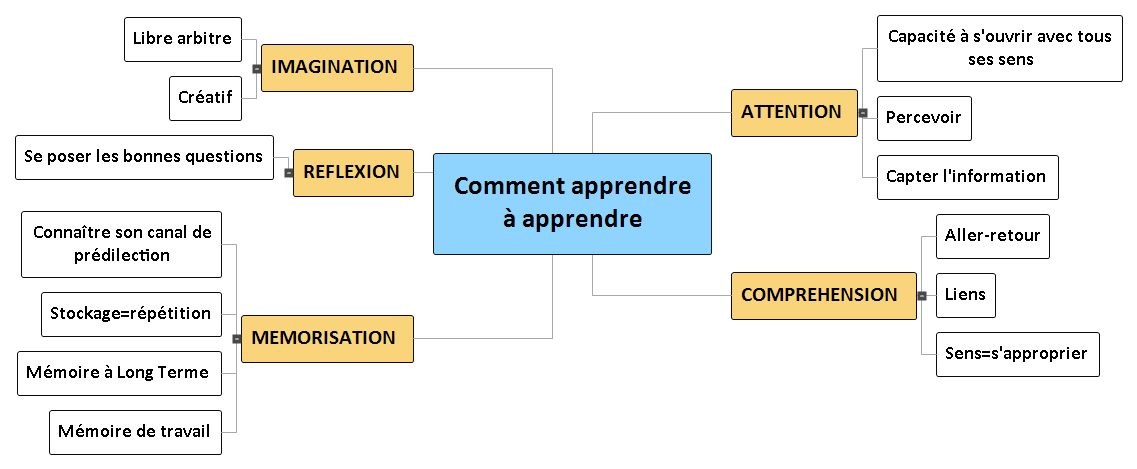 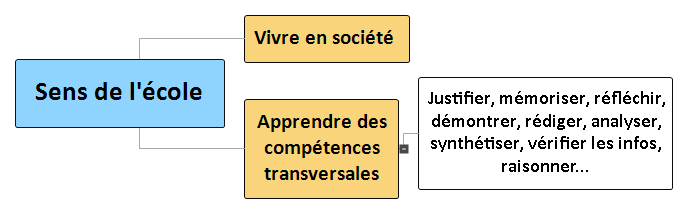 Outils
Le kit : les ressources de Mentorat.fr https://www.lementorat.fr/ressources/
Site apprendre-réviser-mémoriser.fr
Motiver les élèves grâce aux intelligences multiples. Ed. deboeck SUPERIEUR
Pratiquer la cohérence cardiaque (application respirelax peut être télécharger sur google)
Pratiquer des exercices de respiration
MENTOR = Attitude « VIP »
valoriser
interpréter 
poser un accompagnement
« Accompagner quelqu'un, c'est se placer ni devant, ni derrière, ni à la place. C'est être à côté ».Merci pour votre attention et bon courage à chacun d’entre vous.